interaction diagram UML
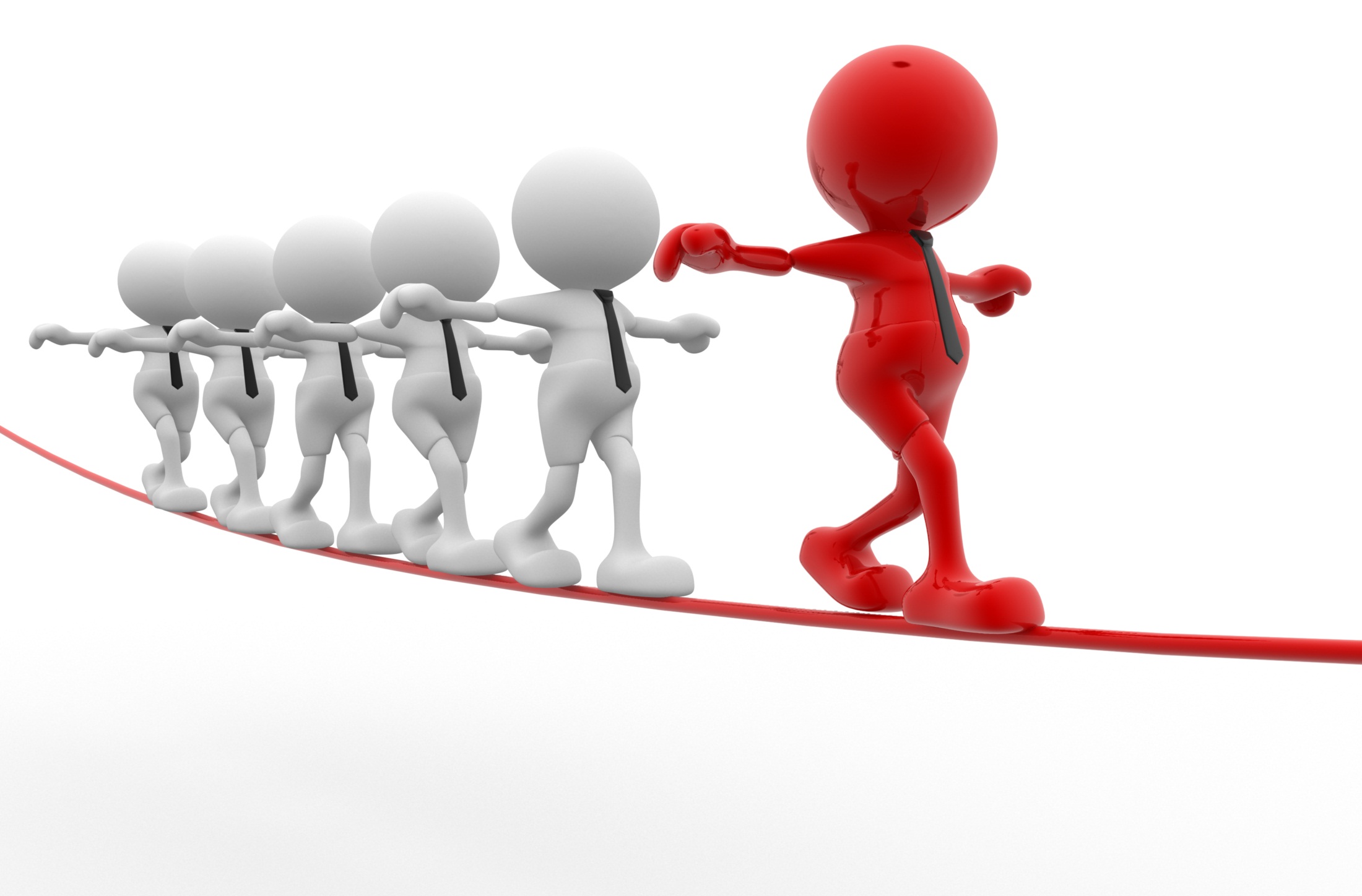 Объектно-ориентированное проектирование ИС
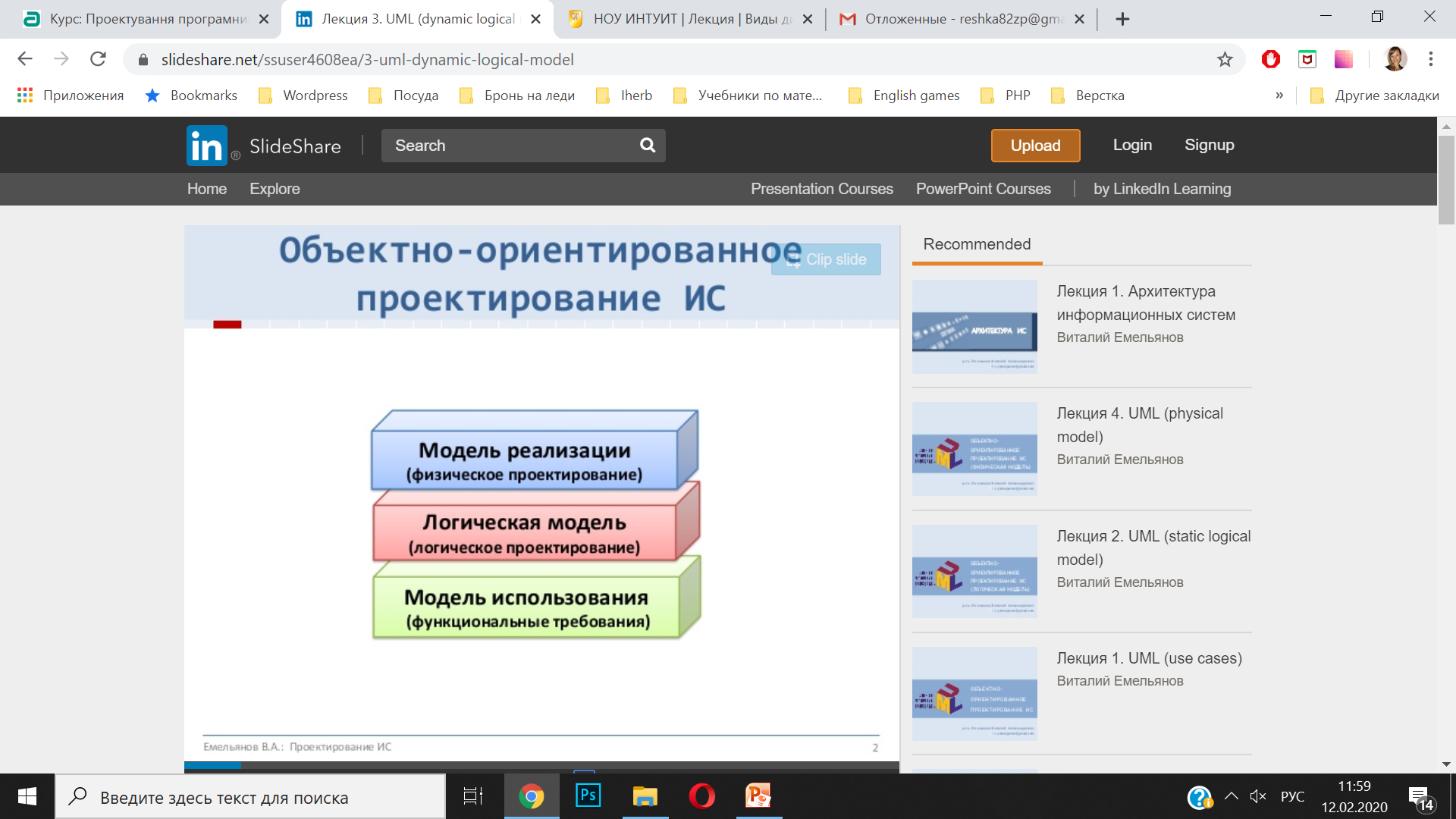 Объектно-ориентированное проектирование ИС
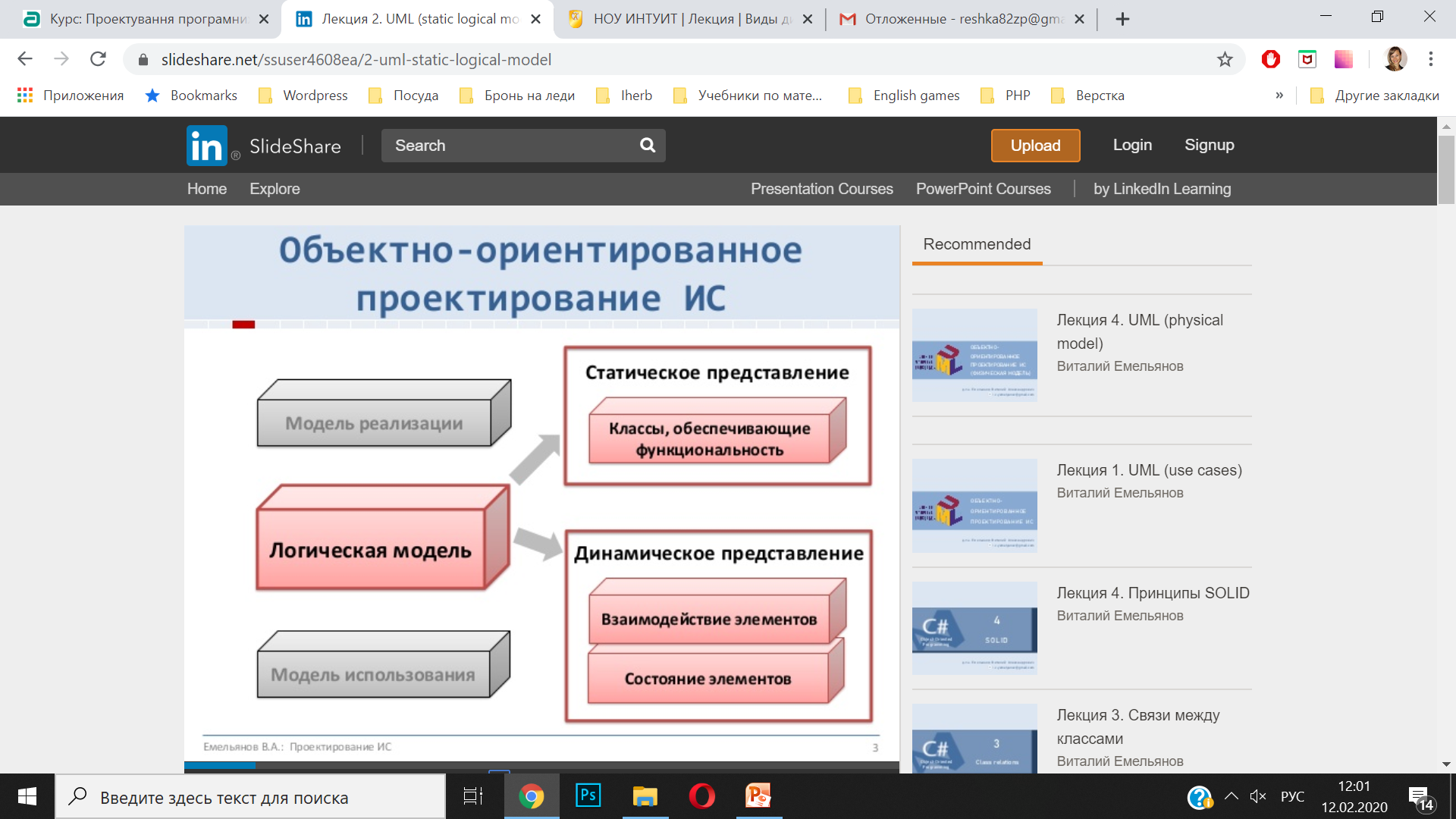 Объектно-ориентированное проектирование ИС
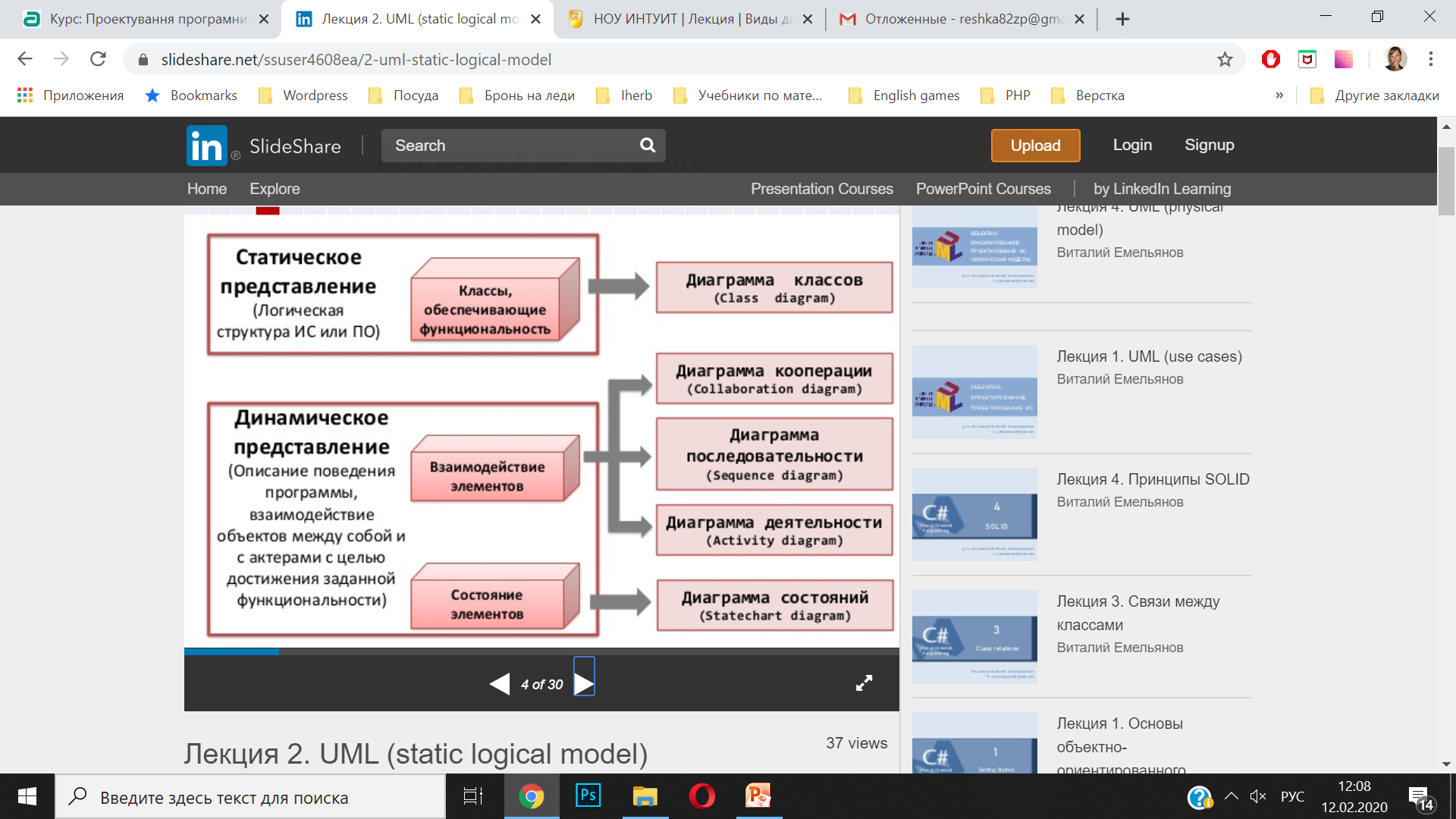 Объектно-ориентированное проектирование ИС
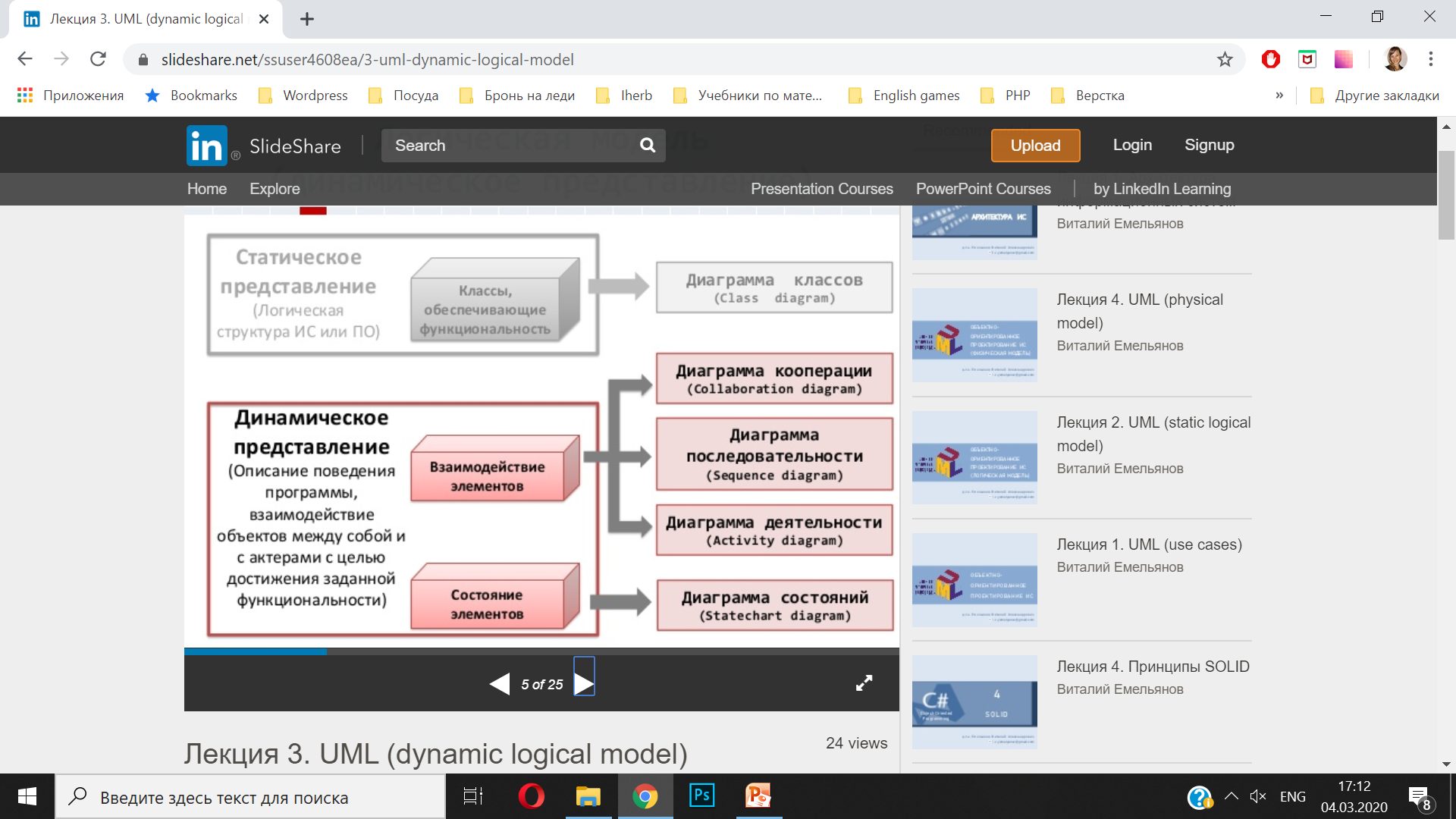 диаграмма              последовательностей
(Sequence diagram)
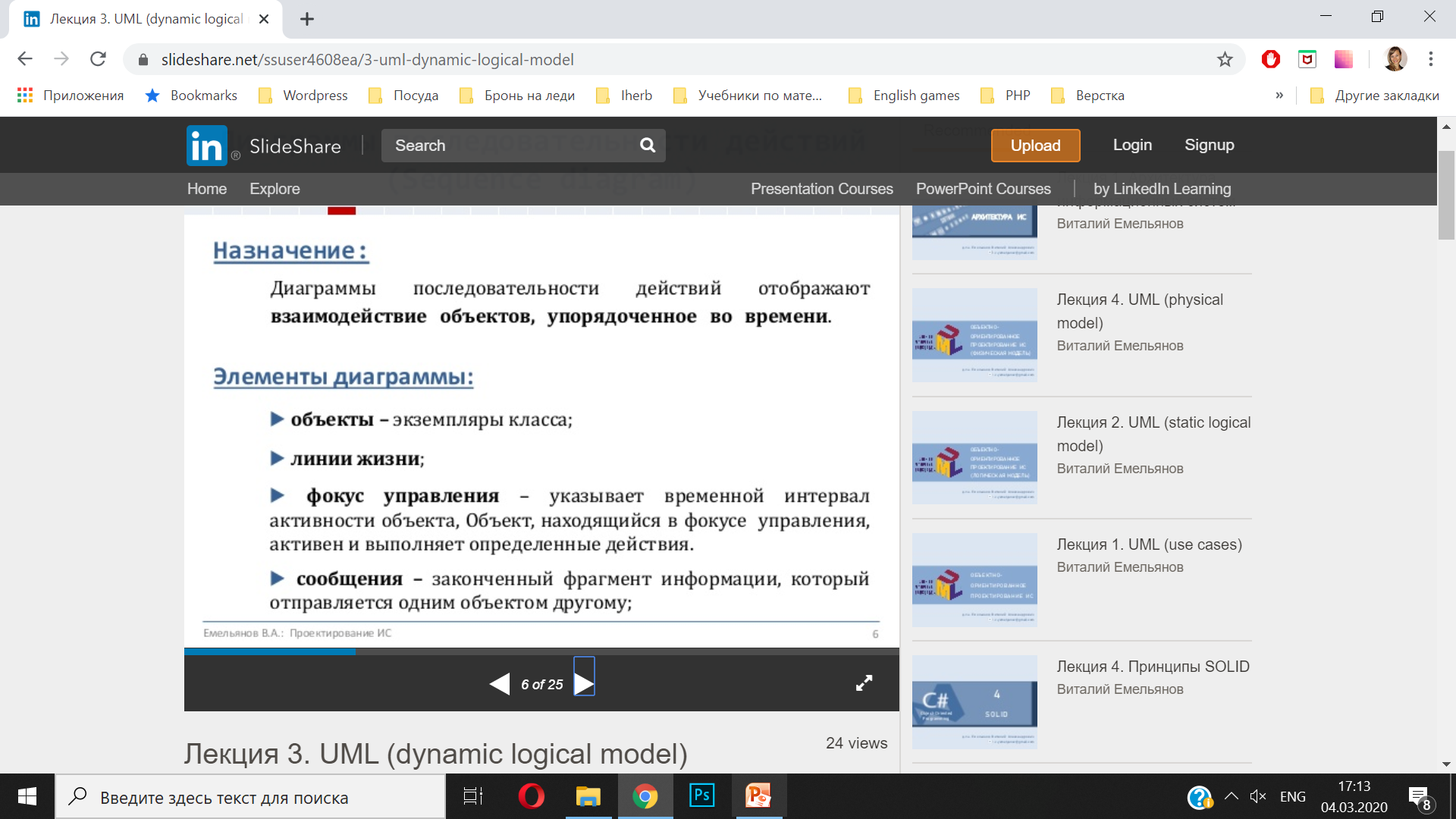 диаграмма              последовательностей
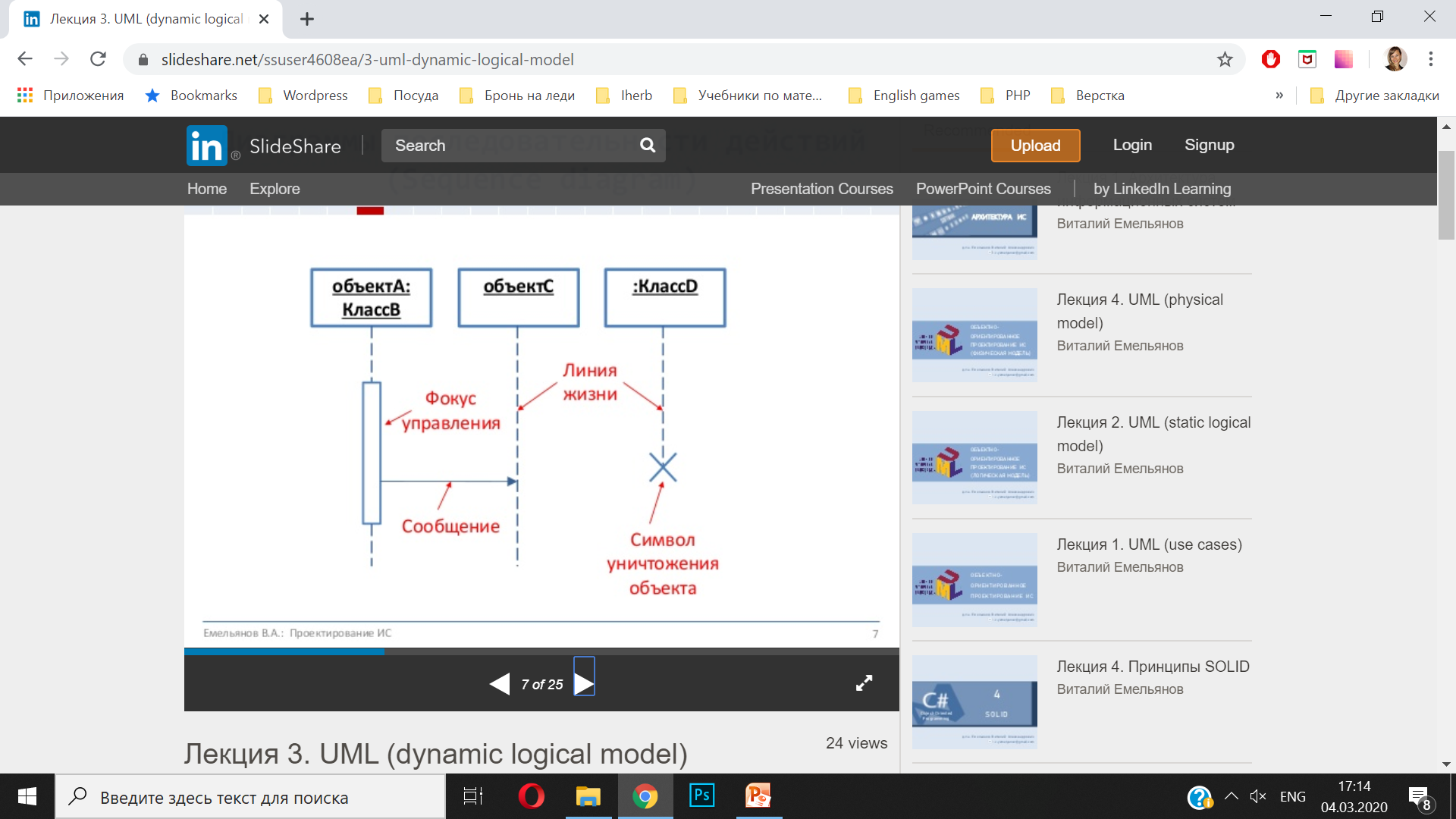 Сообщения
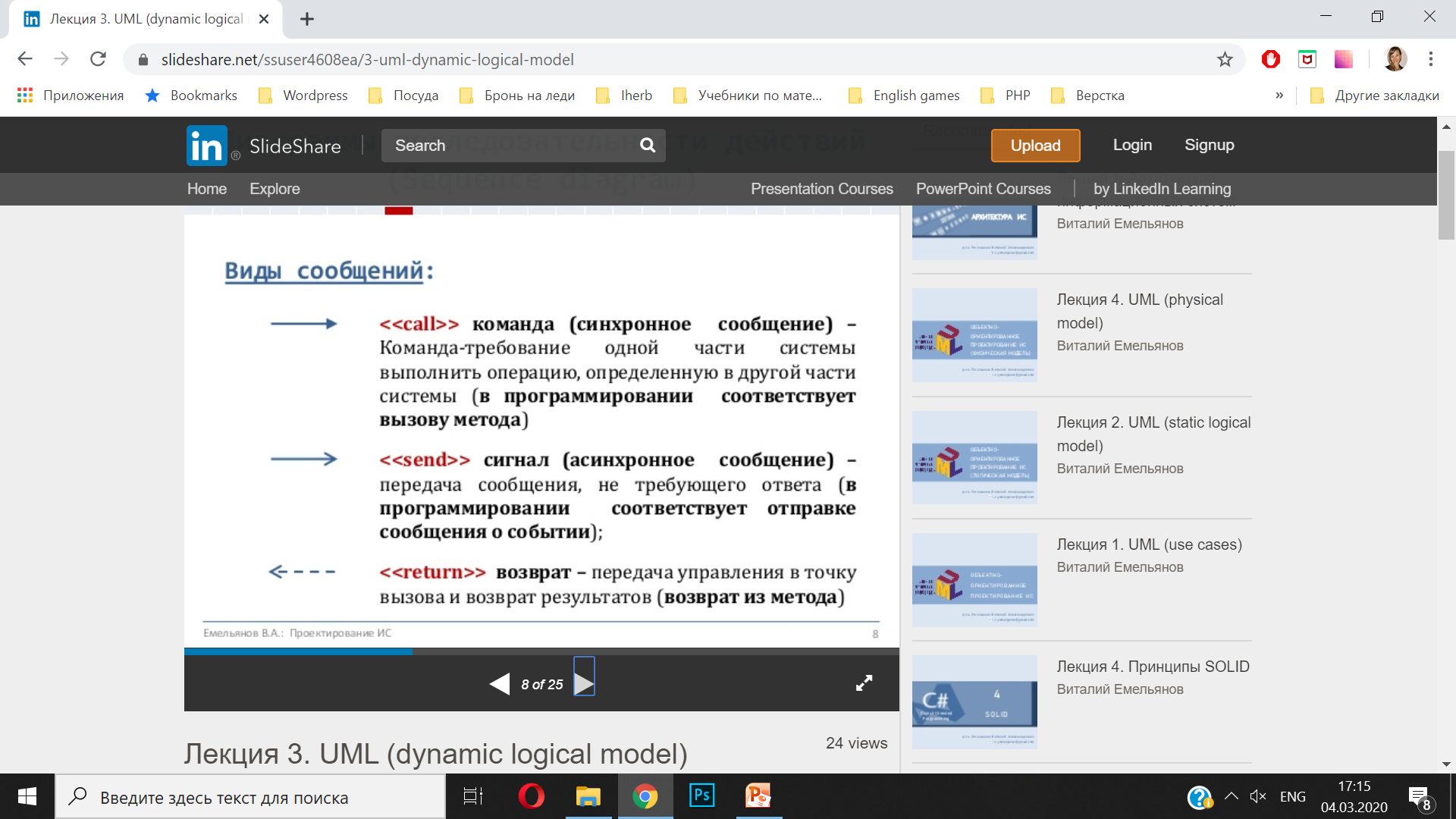 Построение диаграммы              последовательностей
https://www.youtube.com/watch?v=508yv_bsGtM&t=3s
Пример 1
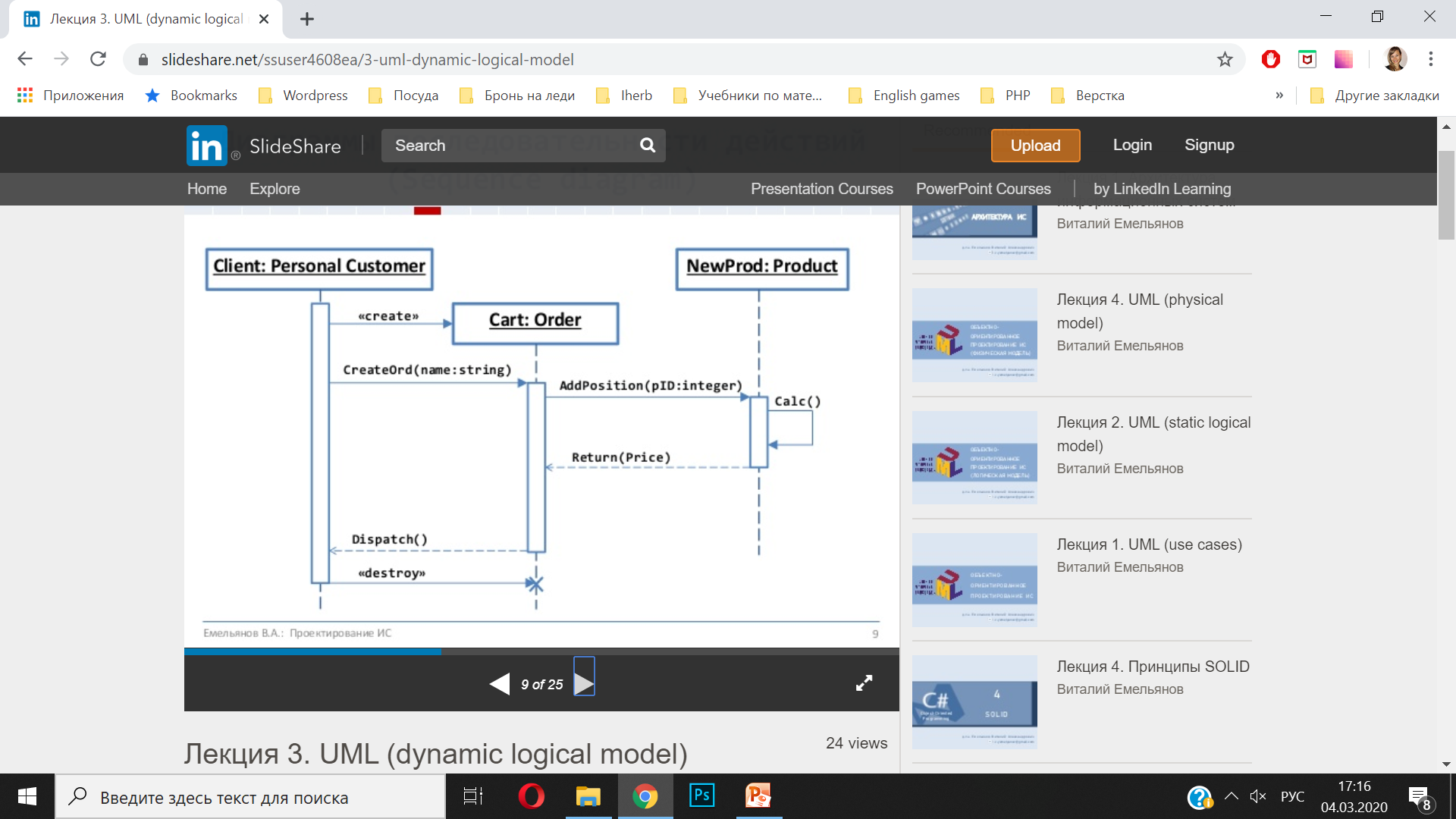 Пример 2
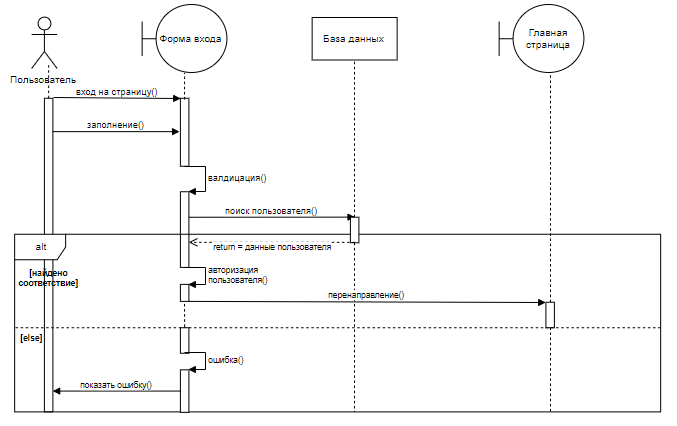 Пример 3
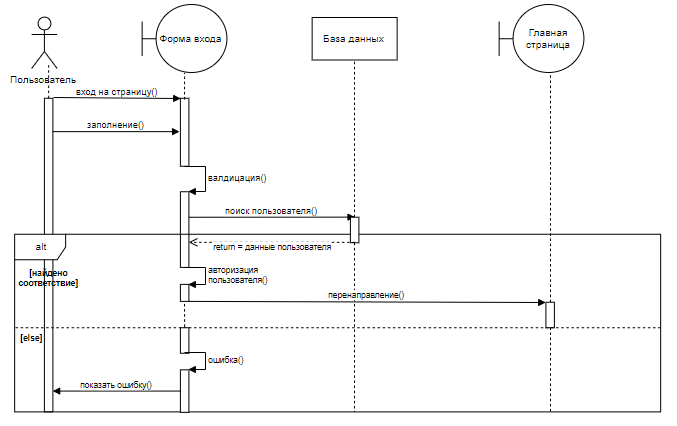 Пример 4
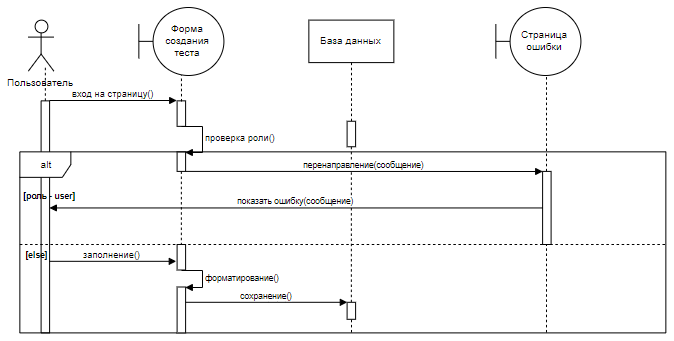 Пример 5
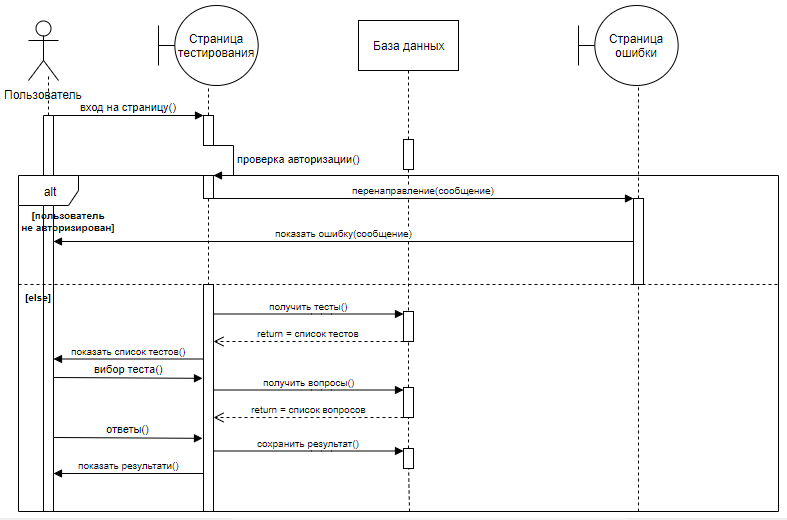 Диаграмма кооперации
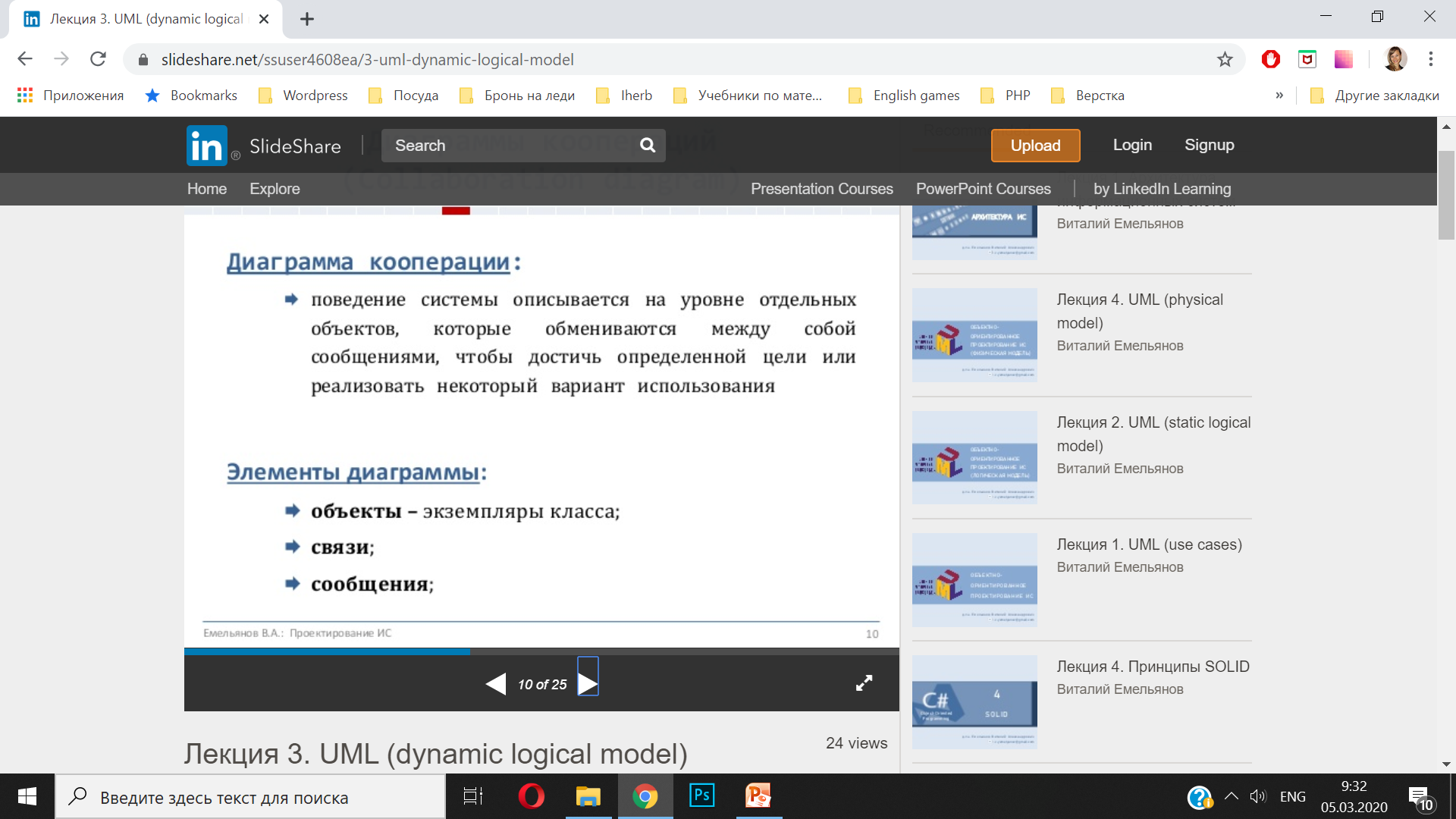 Диаграмма кооперации
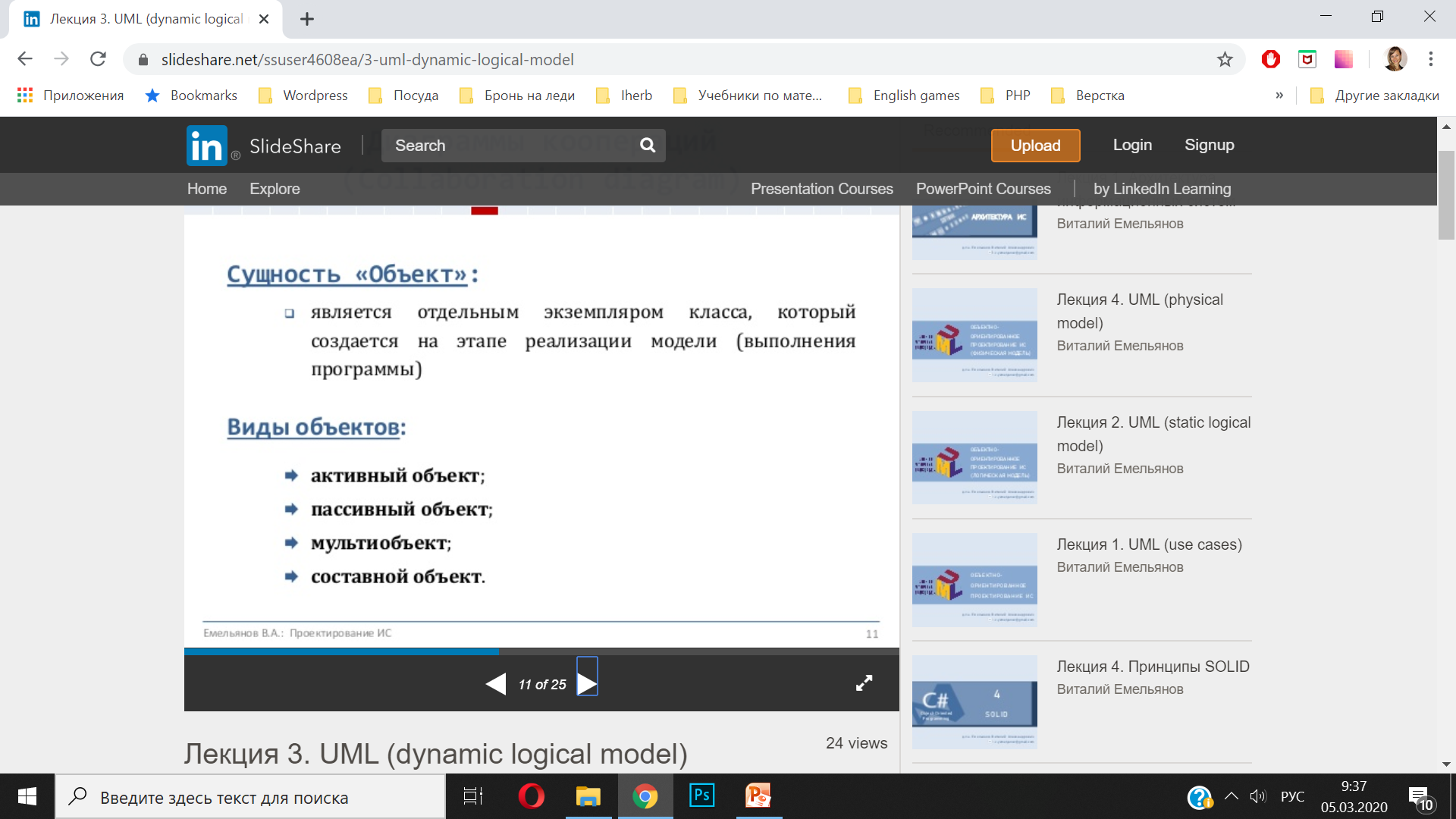 Диаграмма кооперации
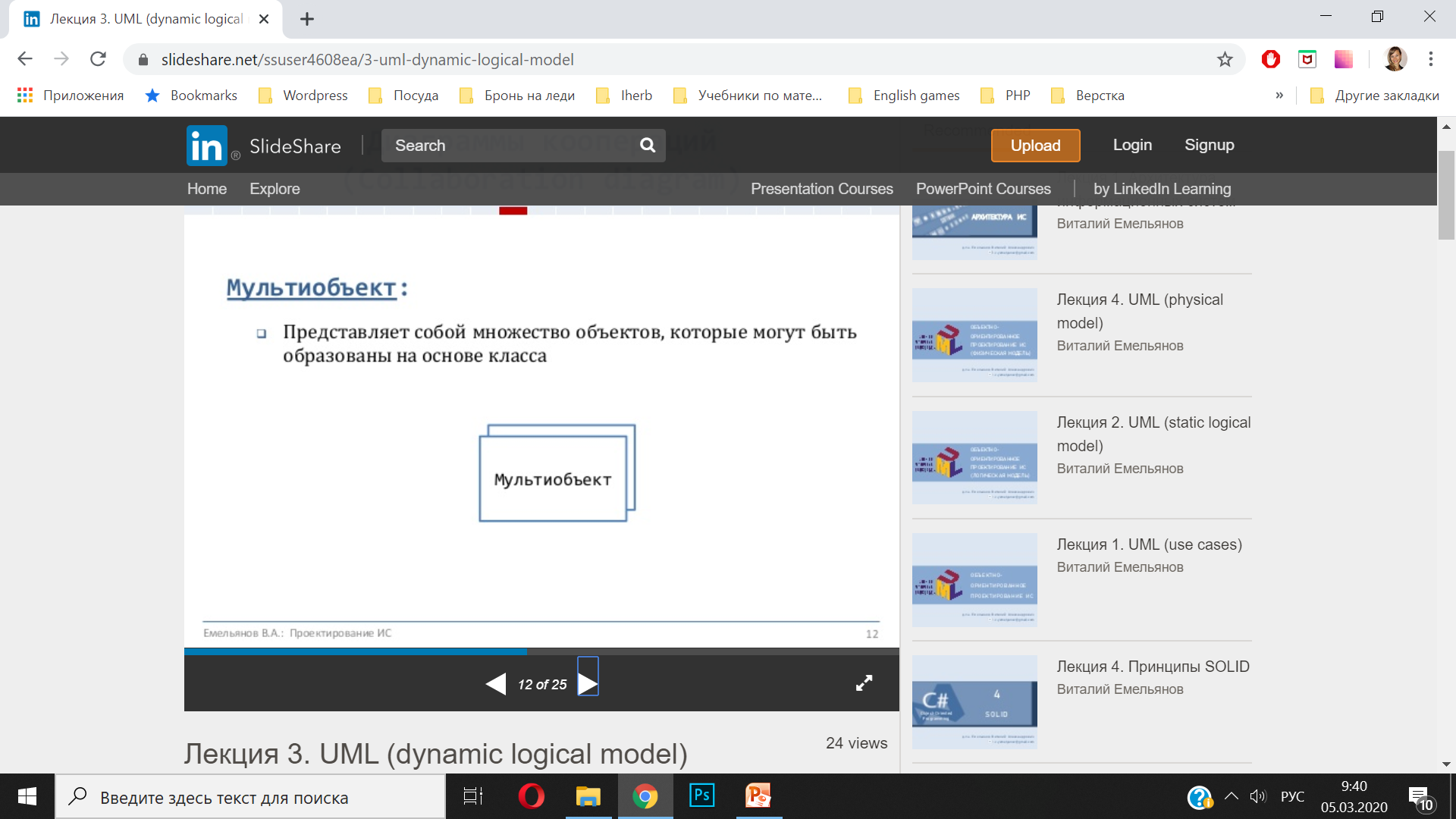 Диаграмма кооперации
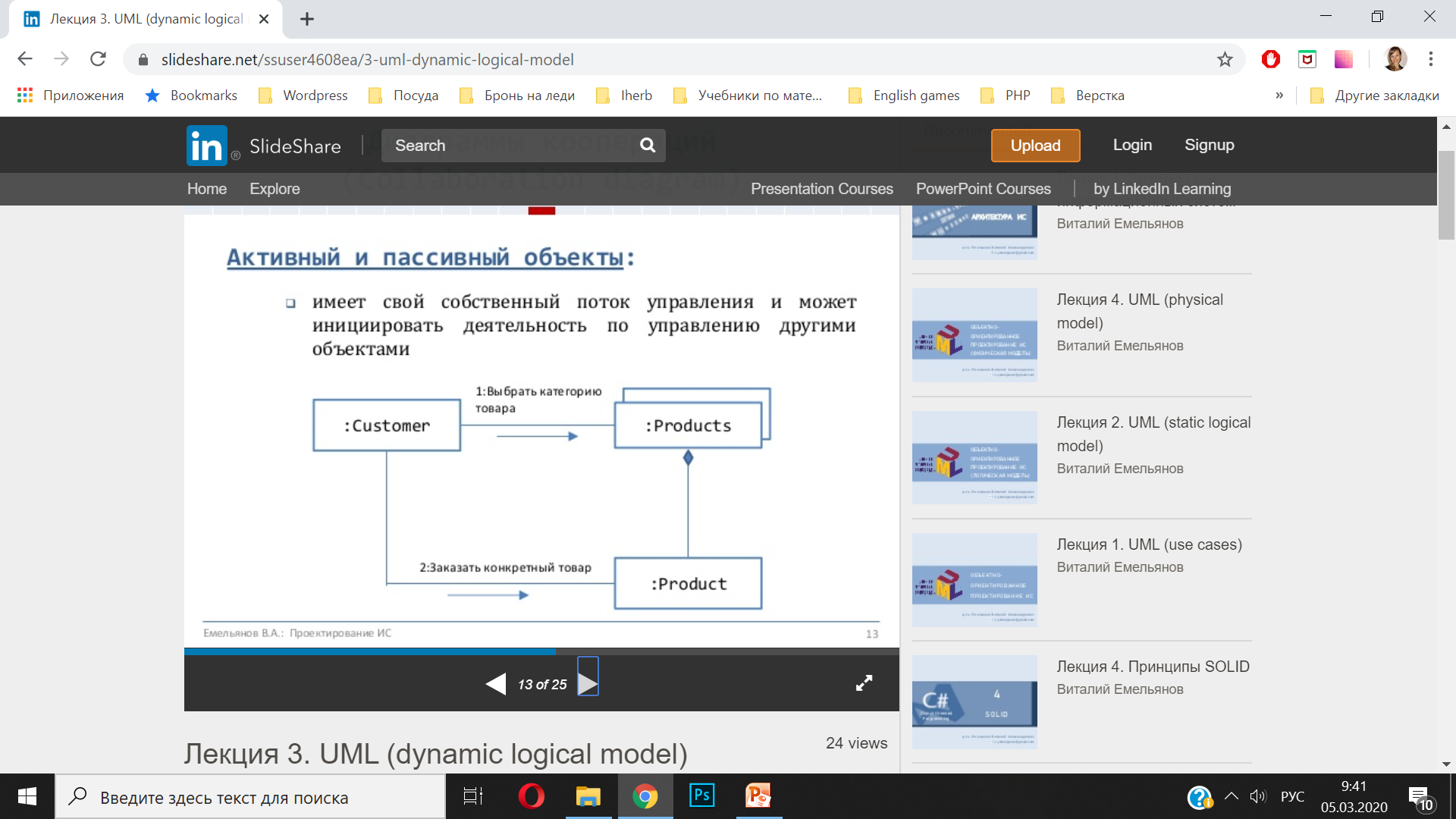 Диаграмма кооперации
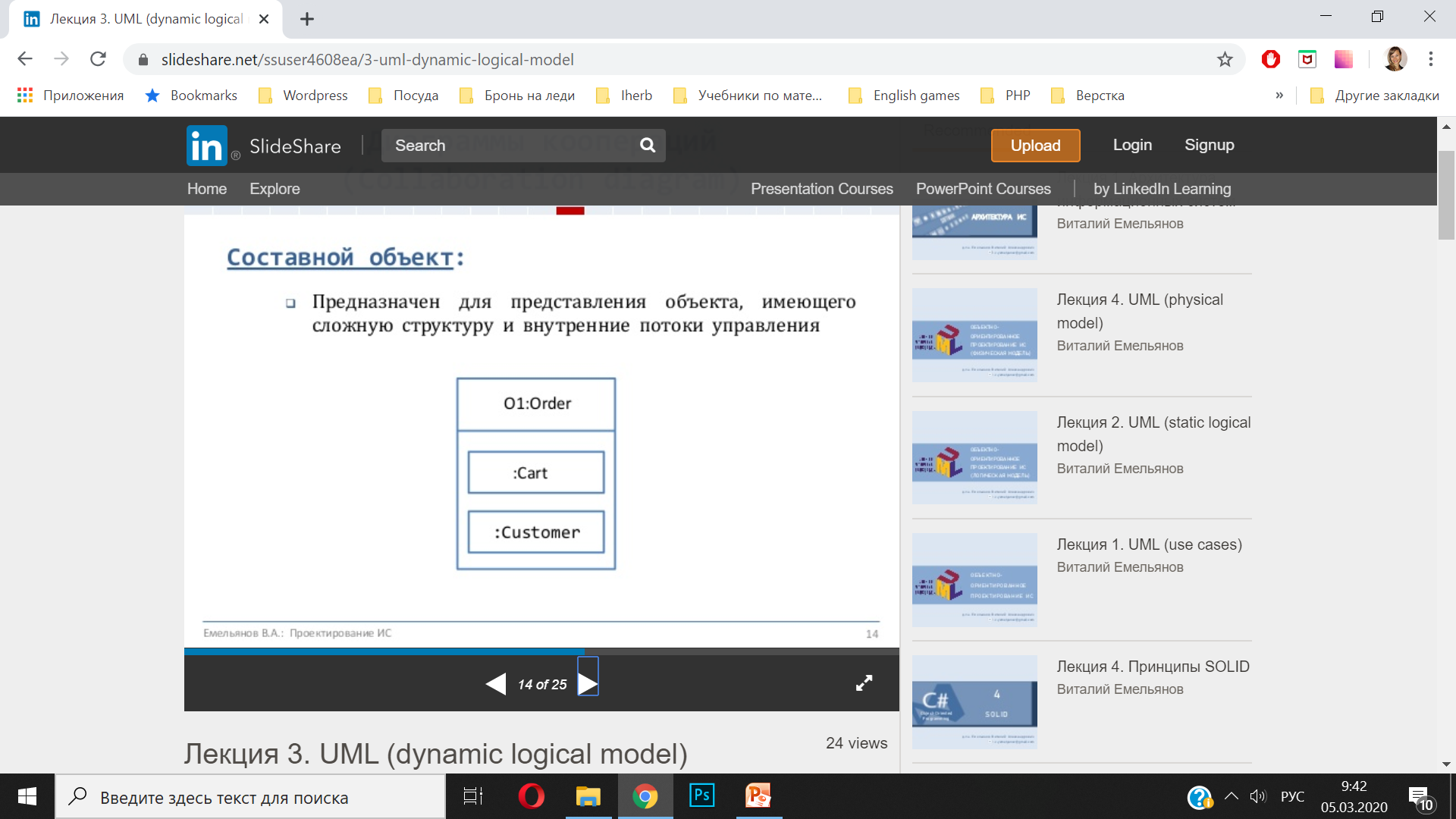 Диаграмма кооперации              (Collaboration diagram)
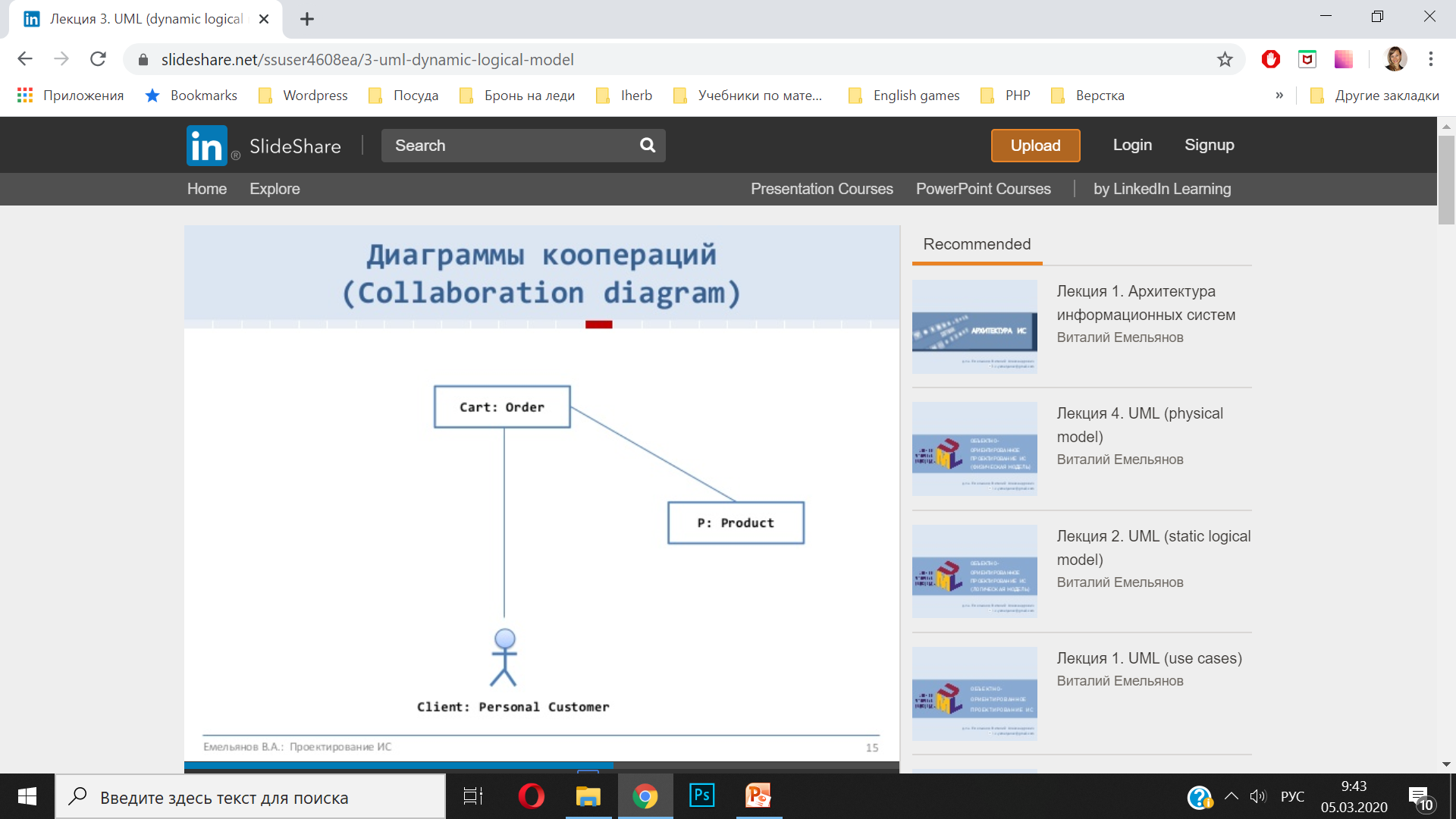 Диаграмма кооперации              (Collaboration diagram)
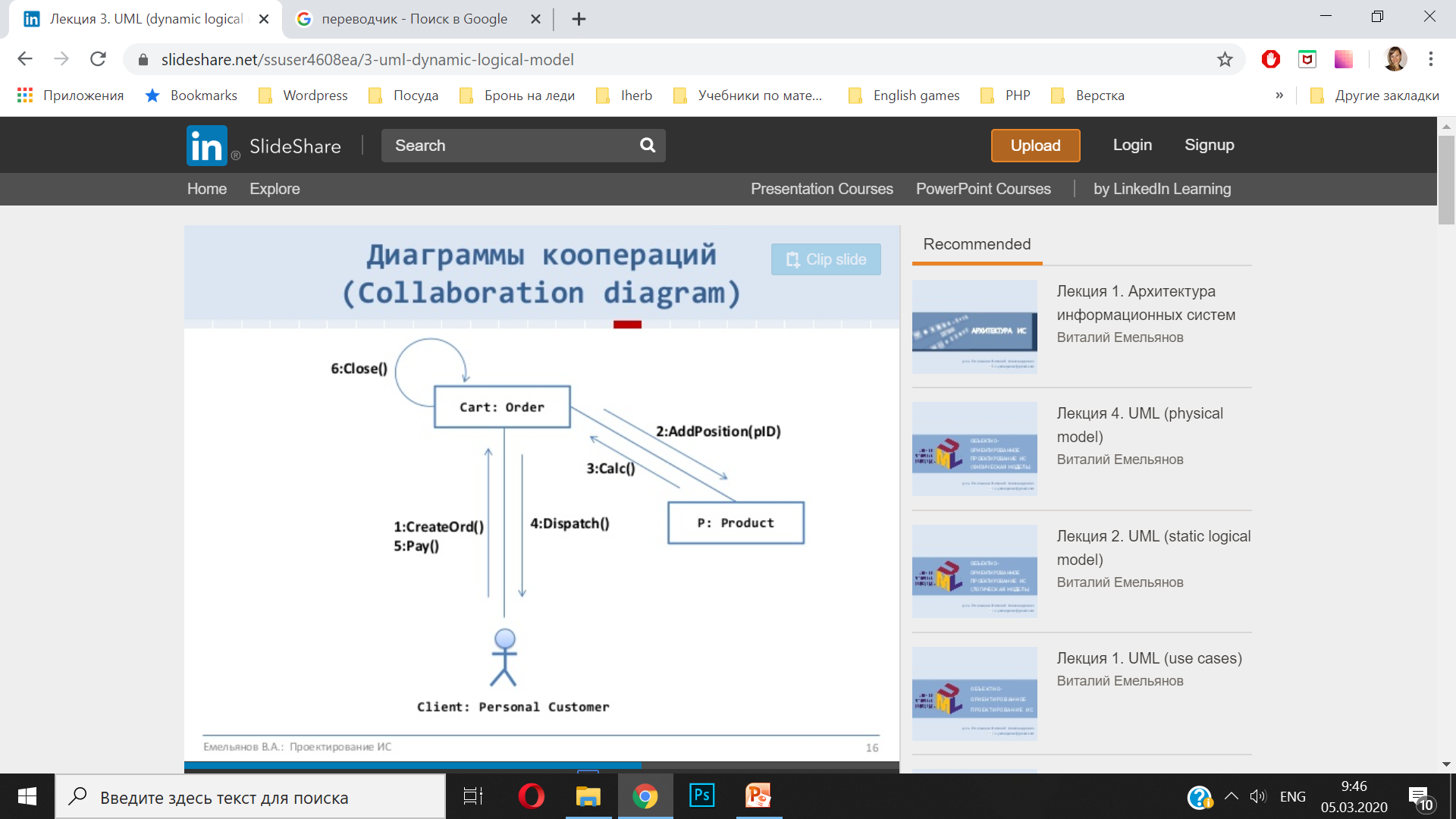 Диаграмма деятельности              (Activity diagram)
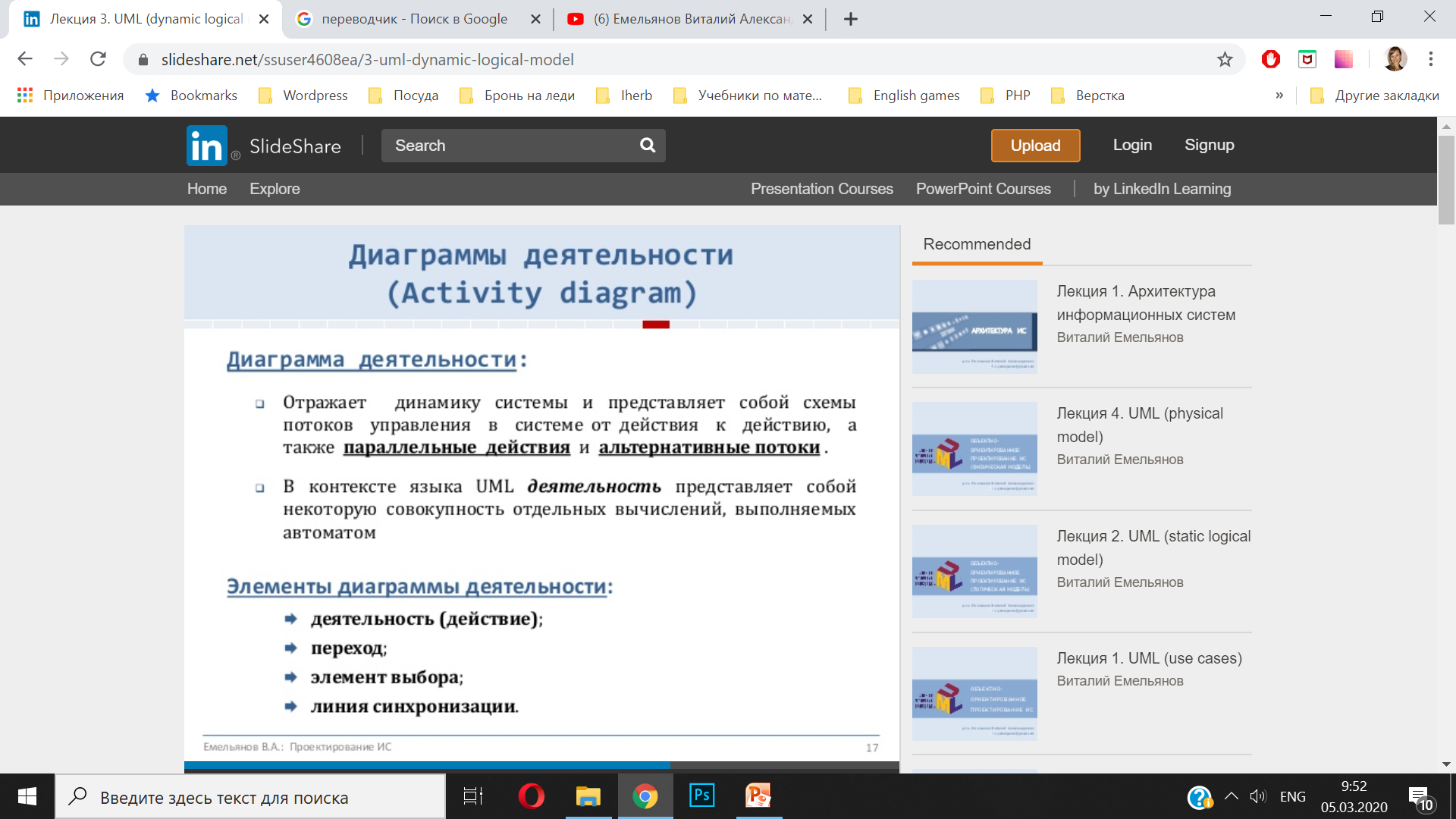 Диаграмма деятельности              (Activity diagram)
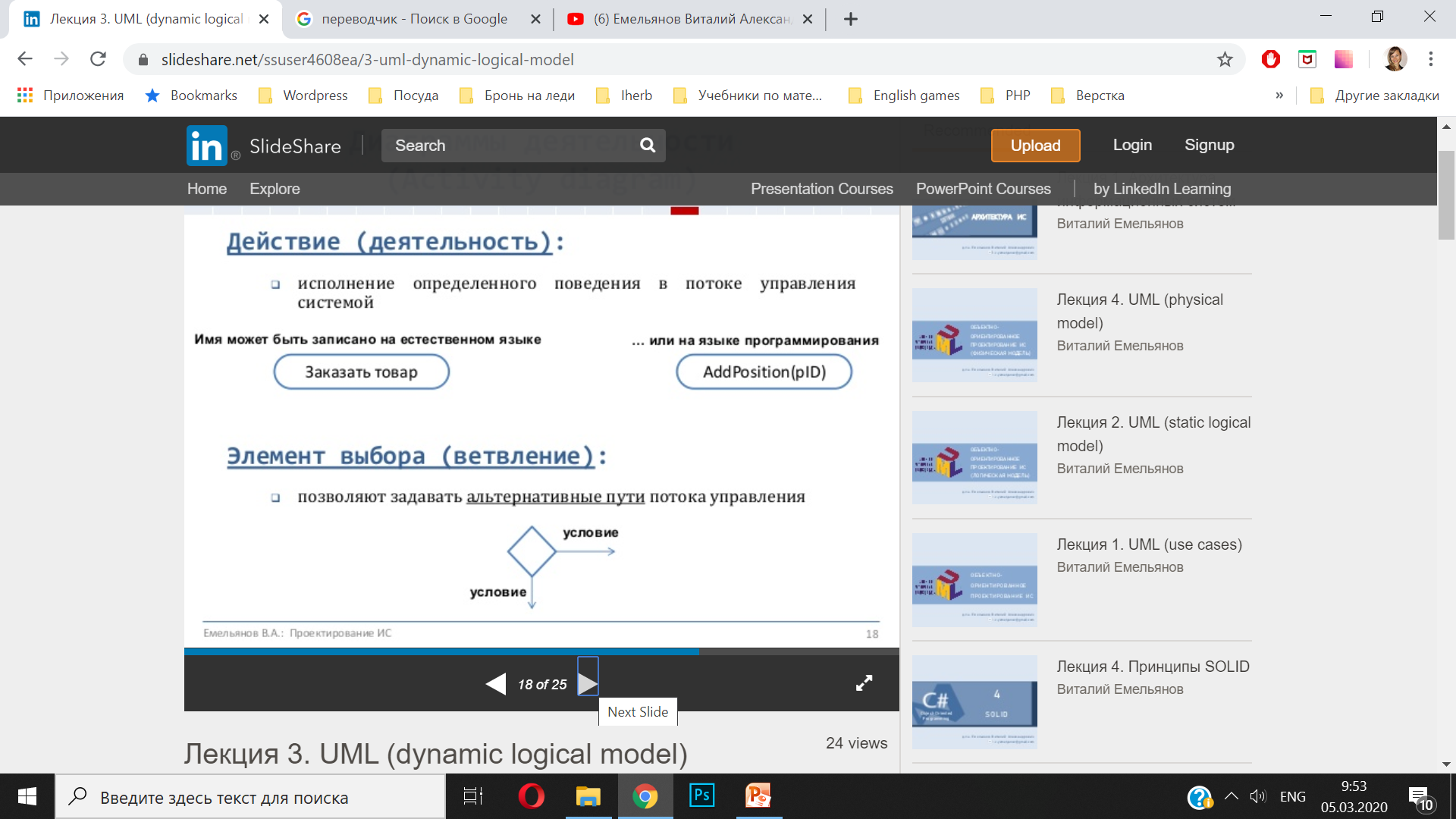 Диаграмма деятельности              (Activity diagram)
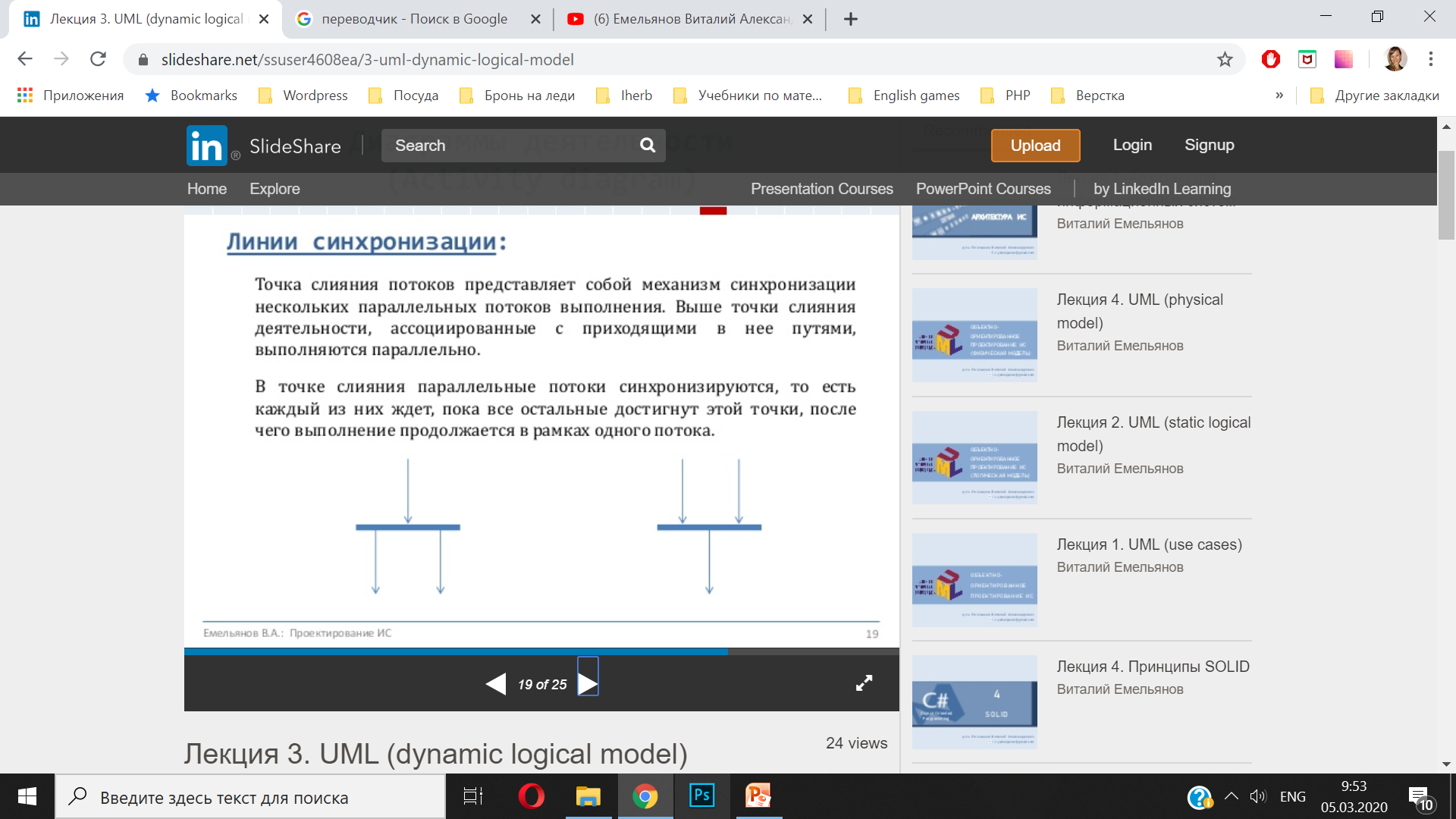 Диаграмма деятельности              (Activity diagram)
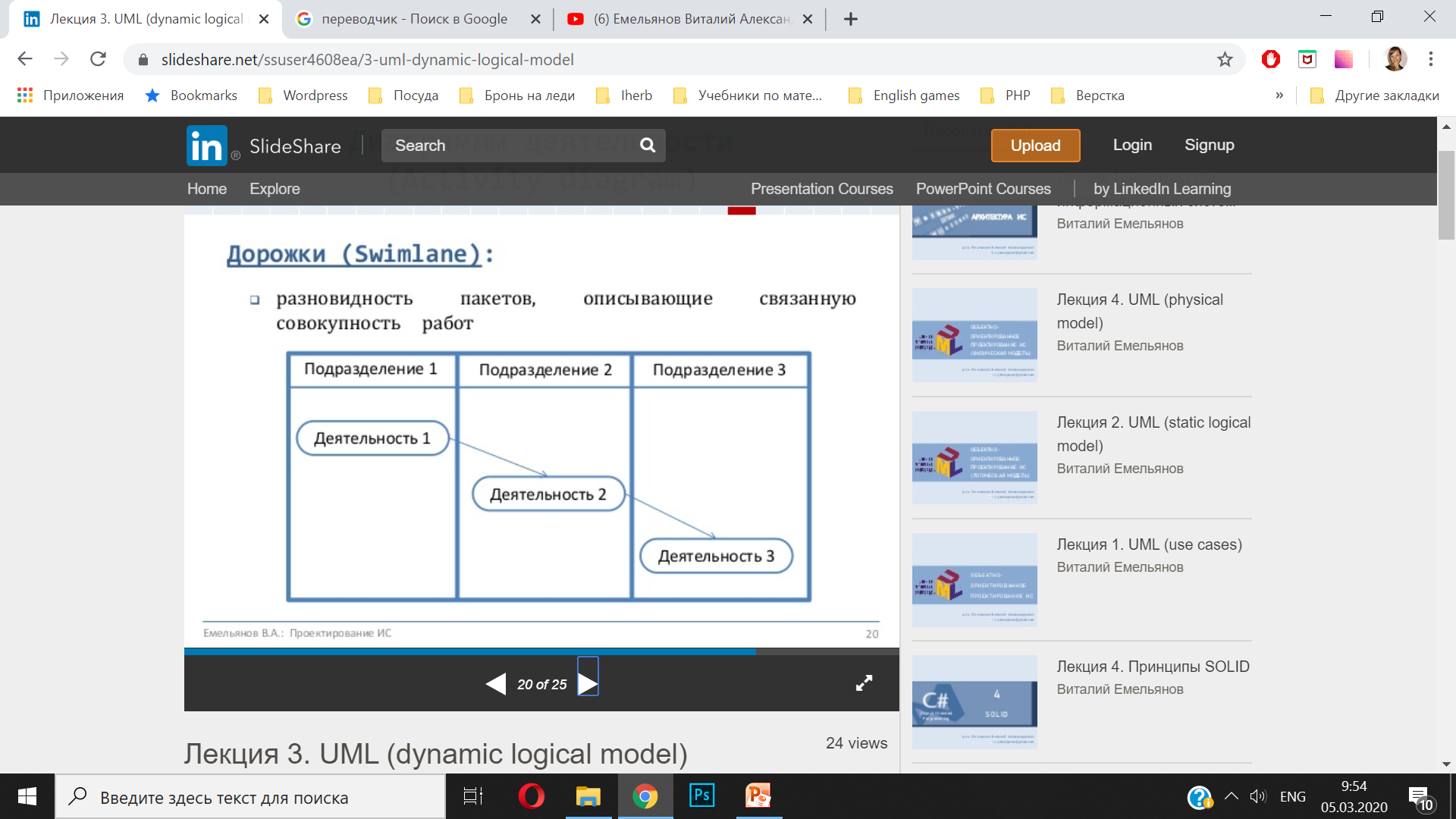 Диаграмма деятельности              (Activity diagram)
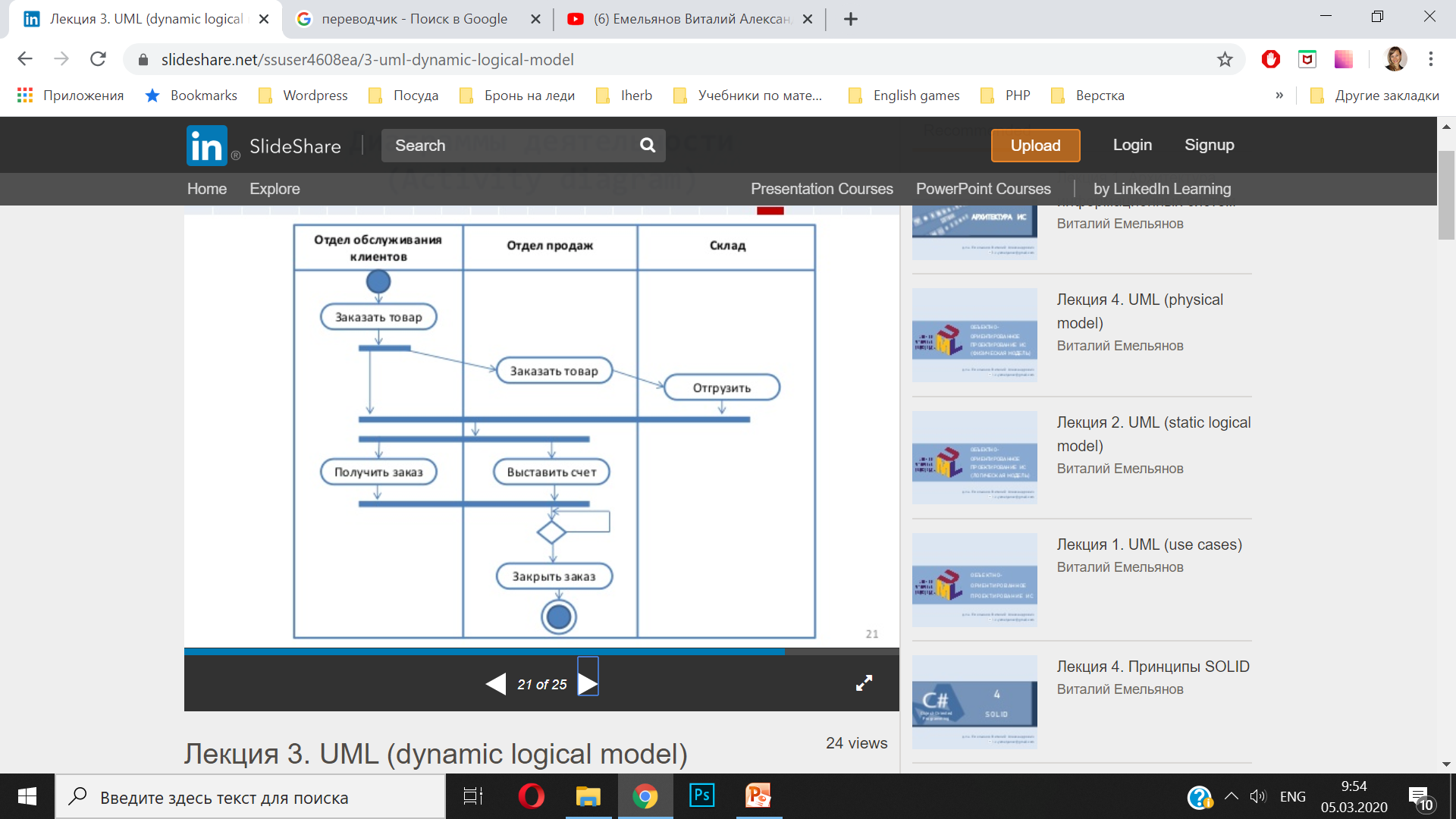 Диаграмма состояний              (Statechart diagram)
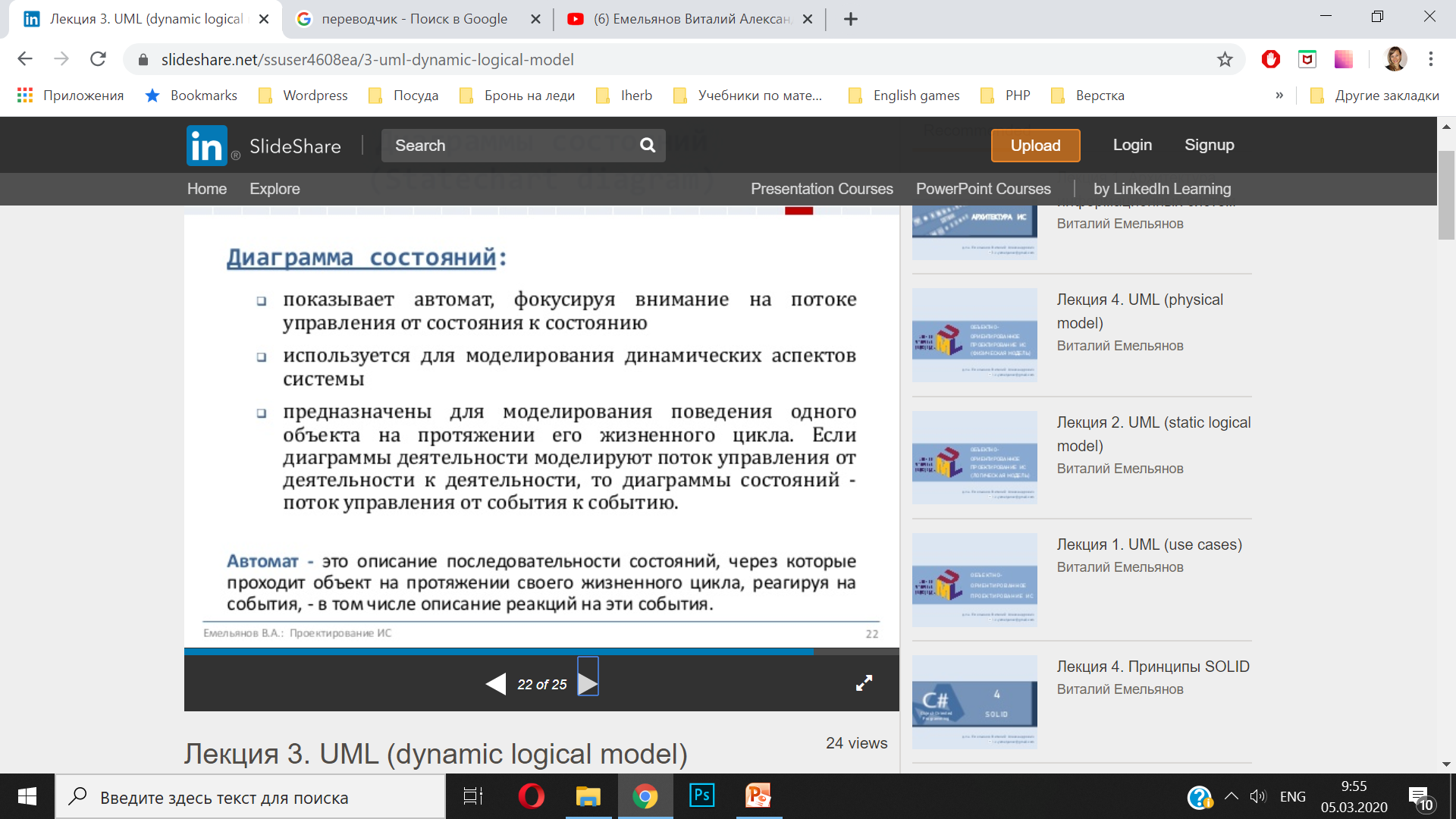 Диаграмма состояний              (Statechart diagram)
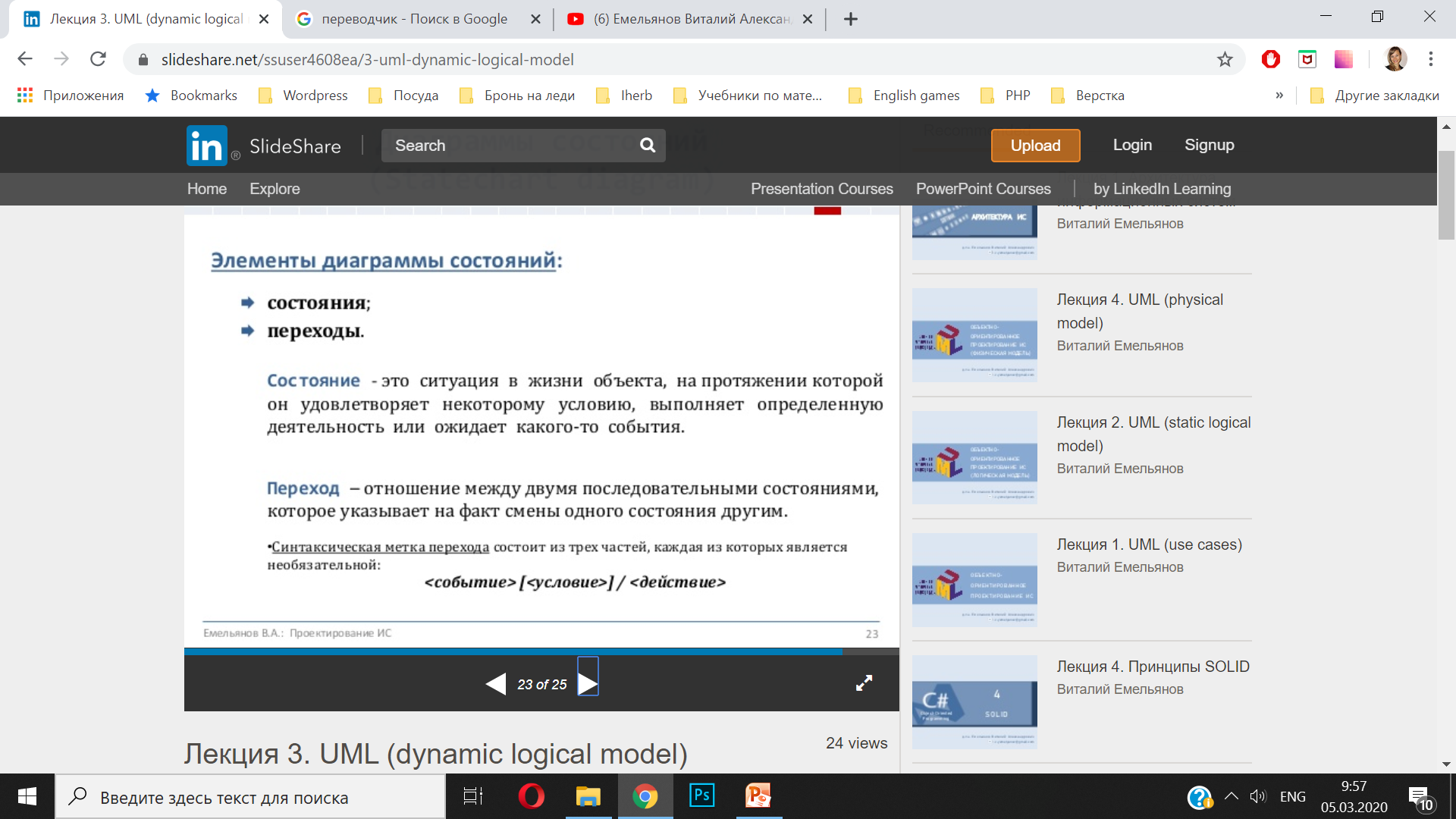 Диаграмма состояний              (Statechart diagram)
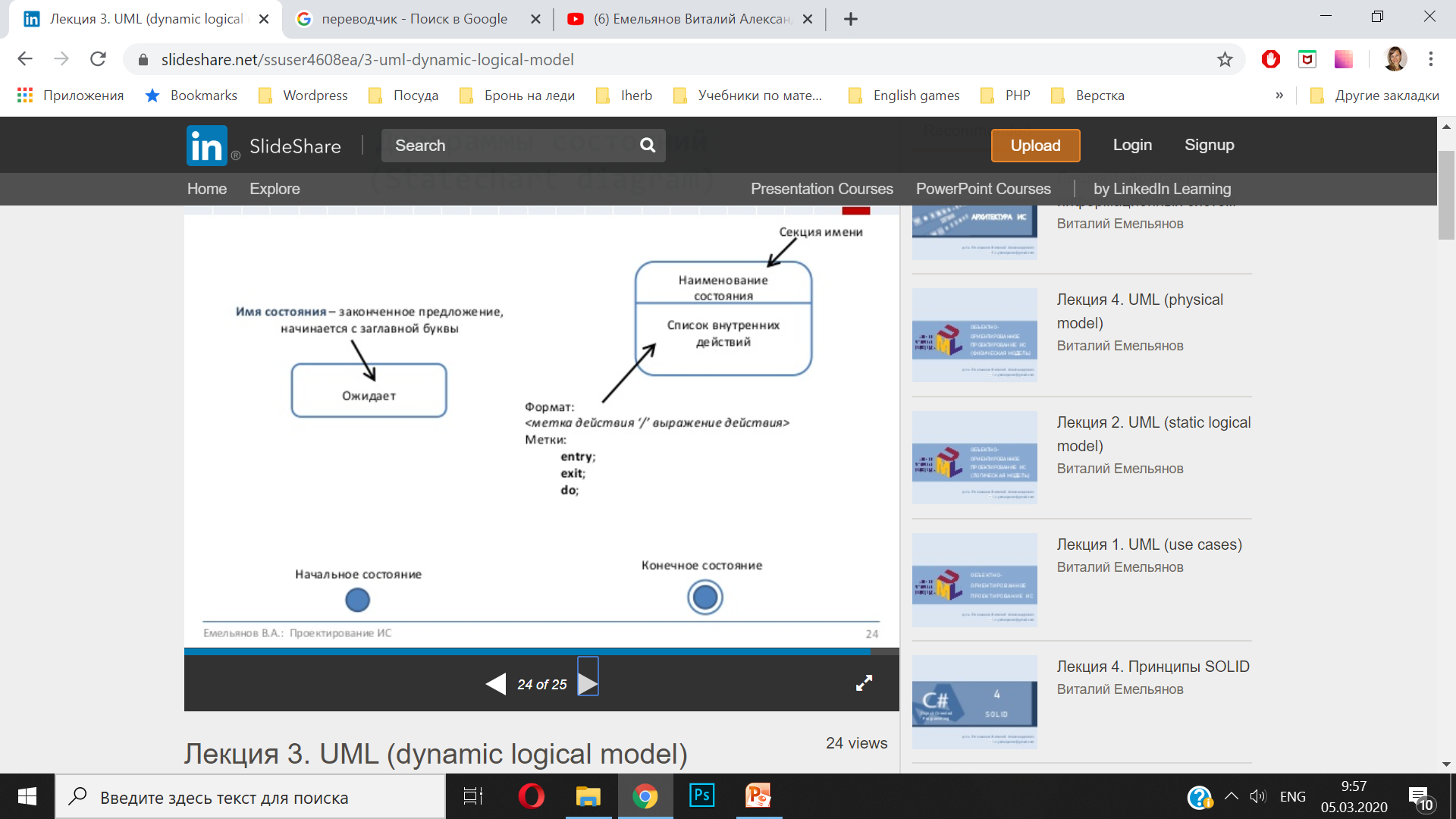 Диаграмма состояний              (Statechart diagram)
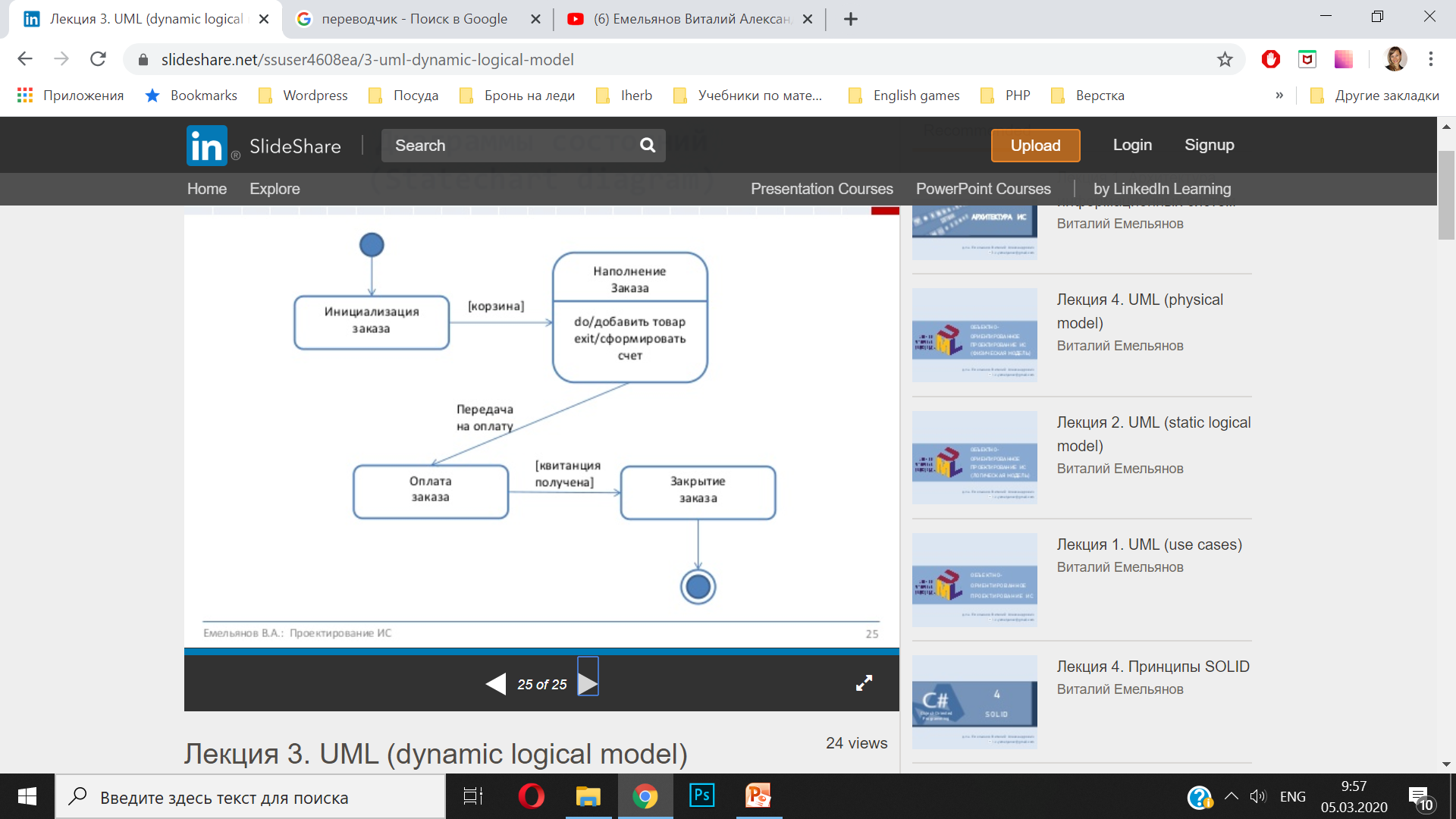